Intermediate Structure Determiners
Special Semester 2015-2016


© Yosa A. Alzuhdy, M.Hum.
0815 7887 1437 |  0811 2545 567
yosa@uny.ac.id
English Language and Literature Study Program
English Department
State University of Yogyakarta
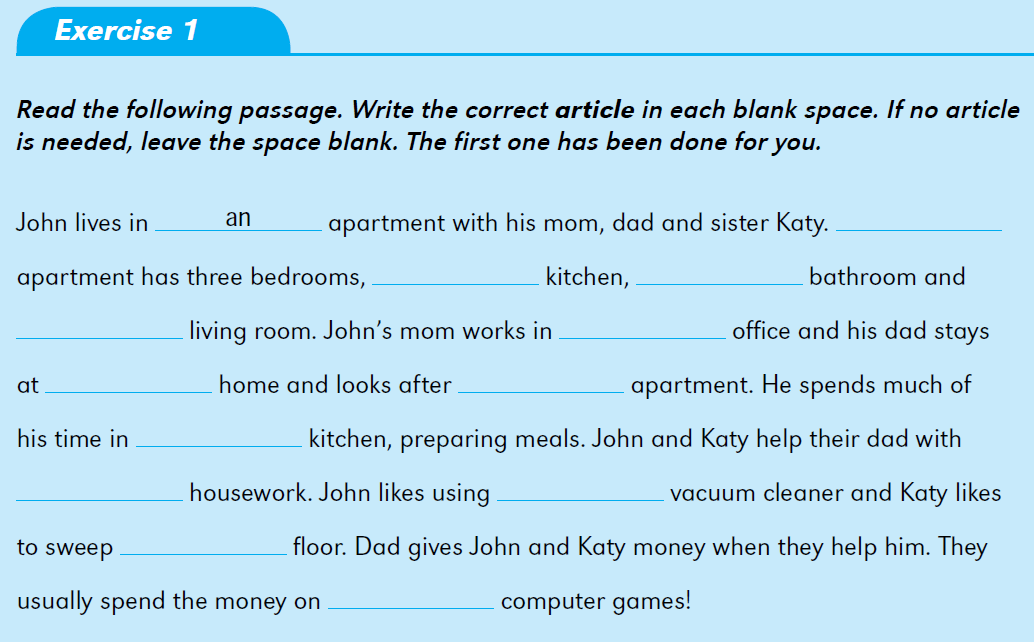 2
The
a
a
a
an
-
the
the
the
the
the
-
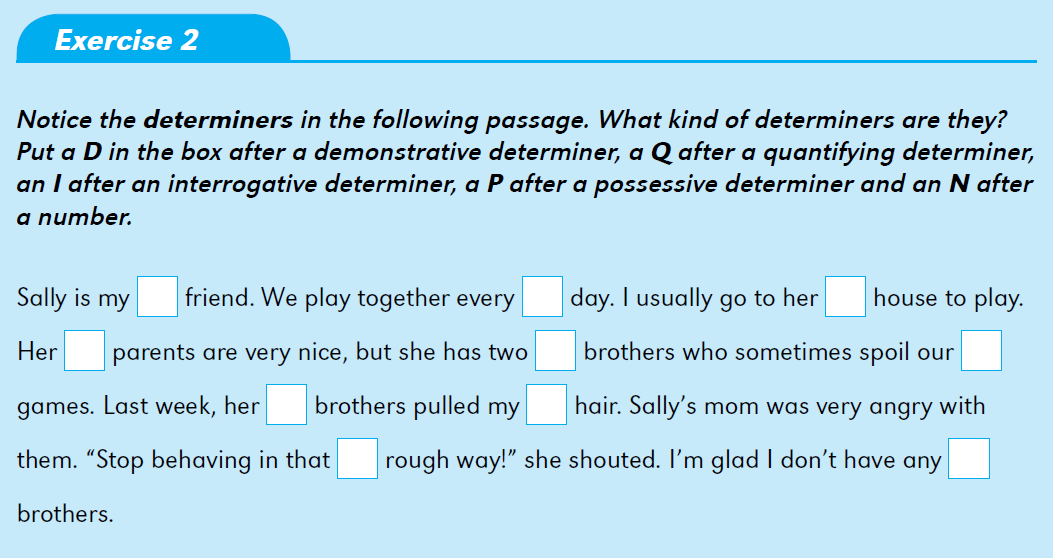 3
P
Q
P
N
P
P
P
P
P
D
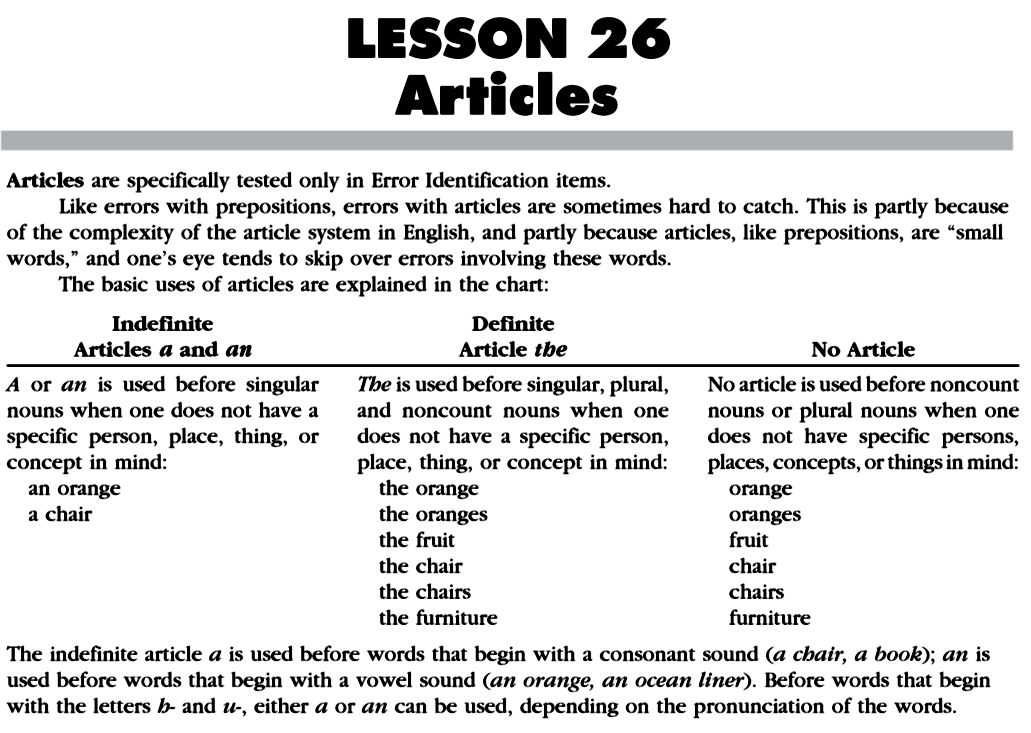 Page  125
4
ARTICLES
5
GENERIC NOUNS: A/An or 
A cat is a domestic animal.
Cats are domestic animals.
An unexpected gift always brings happiness.
Unexpected gifts always bring happiness.
Fruit is good for our health.
INDEFINITE NOUNS: A/An or Some
She bought a new car last month.
He only ate an apple for today’s breakfast.
I have some friends in Jakarta.
We will tell you some good news.
DEFINITE NOUNS: The
The car she bought was a Jaguar.
The apple was very big.
Thanks a lot for the news.
If you step on an empty can, the can will be ruined.
A generic noun represents a whole class of things, not a specific, real, concrete thing, but more as a symbol of the whole group in general.
Indefinite nouns are actual things (not symbols), but they are not specifically identified, not necessarily referring to “this thing” or “that thing”.
A noun is definite when the speaker and the listener are thinking about the same specific thing, not another thing of the same group, not a different thing.
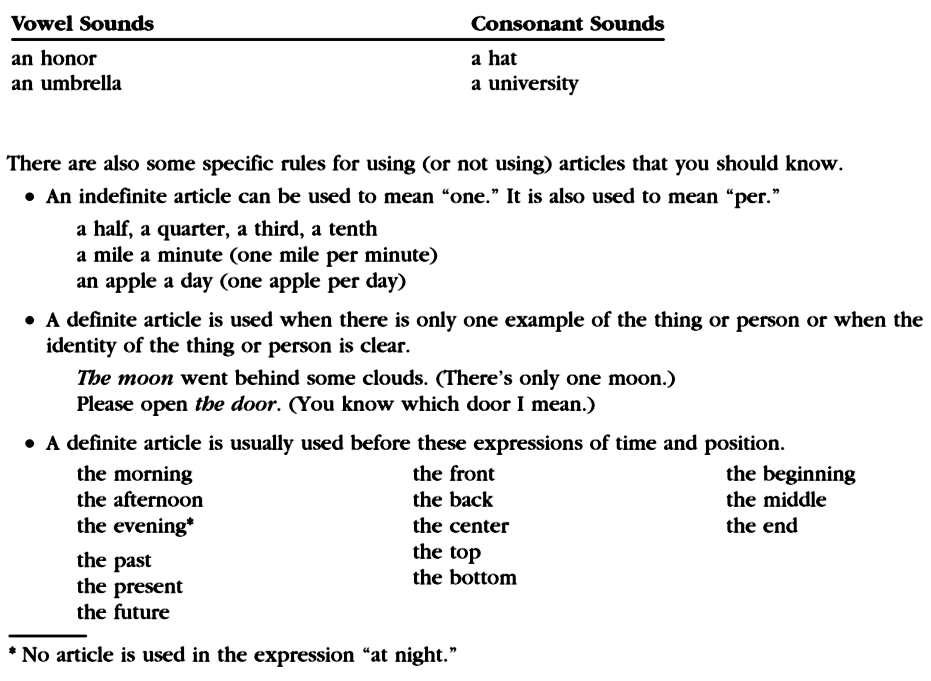 an apple
an imbecile person
an indefinite article
6
an honest woman
a hotel room
an hour ago
a high building
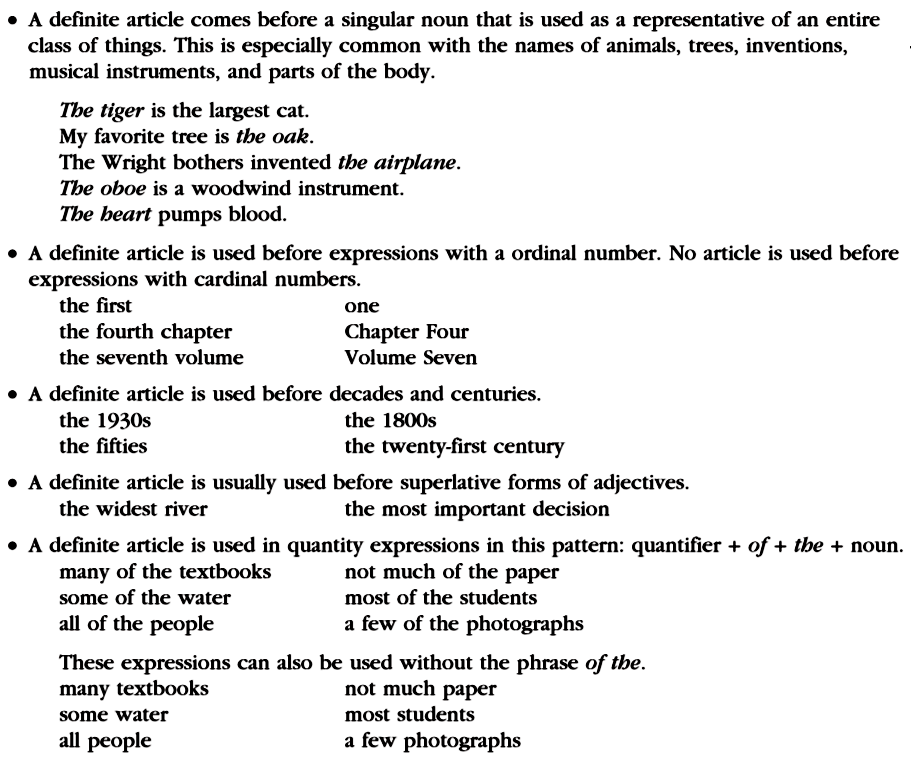 7
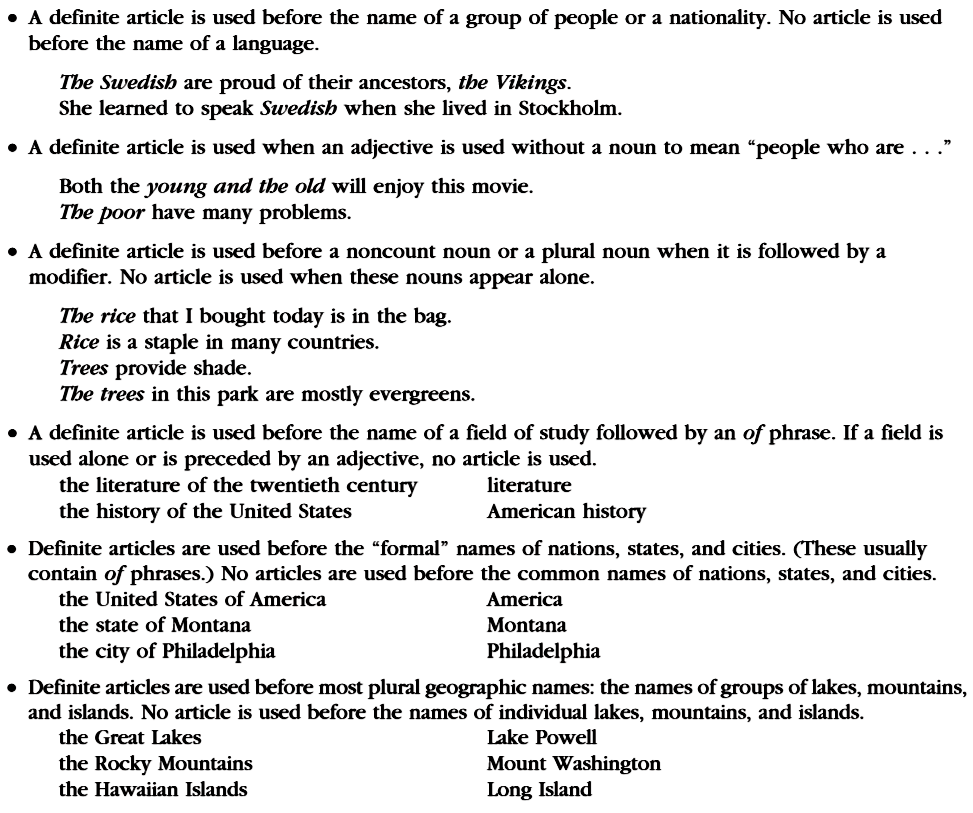 8
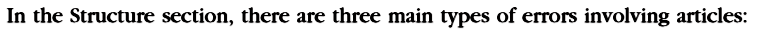 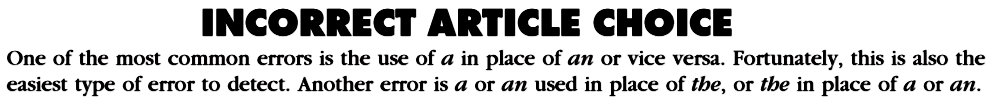 9
An
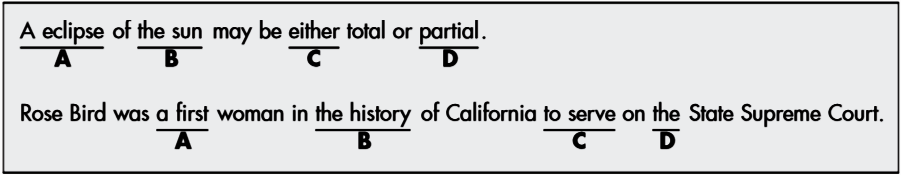 the
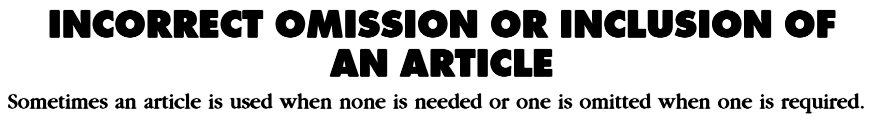 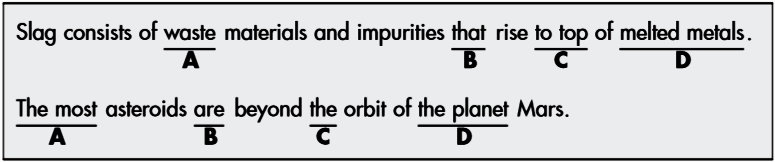 +the
===
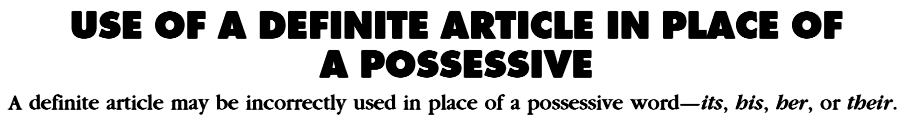 their
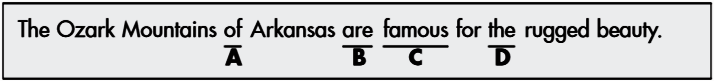 so, such, too, as
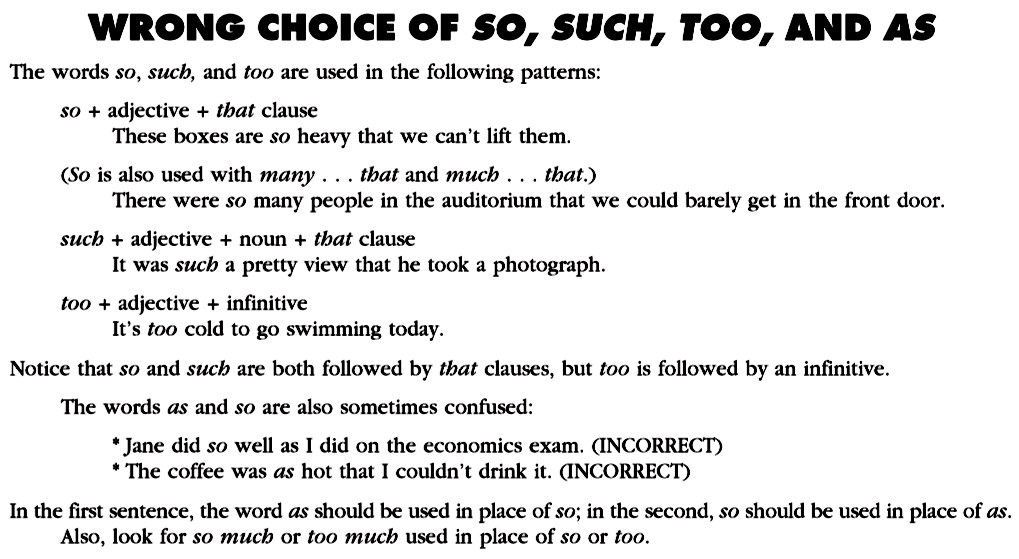 10
(comparison)
as well as
so hot that
11
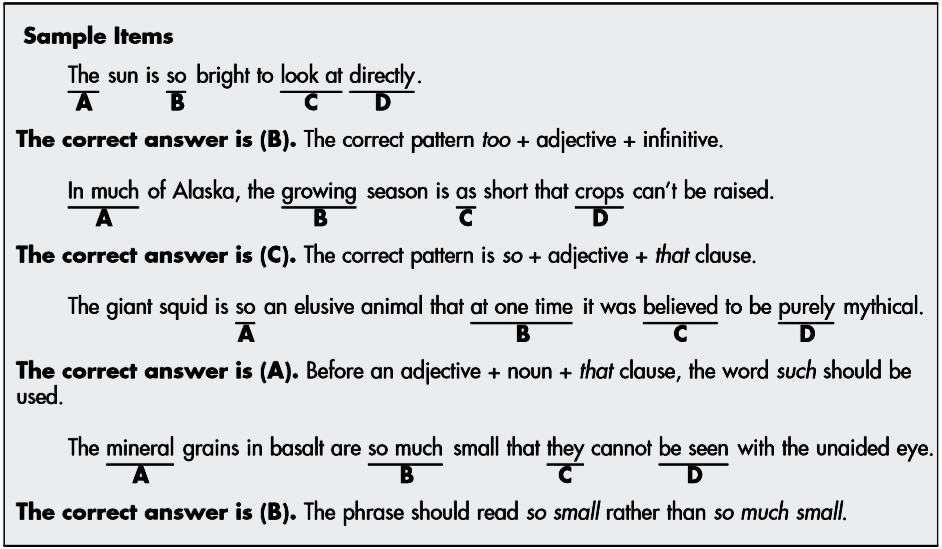 too+adj+infinitive
so+adj+that clause
such+noun(phrase)+that clause
so+adj+that clause
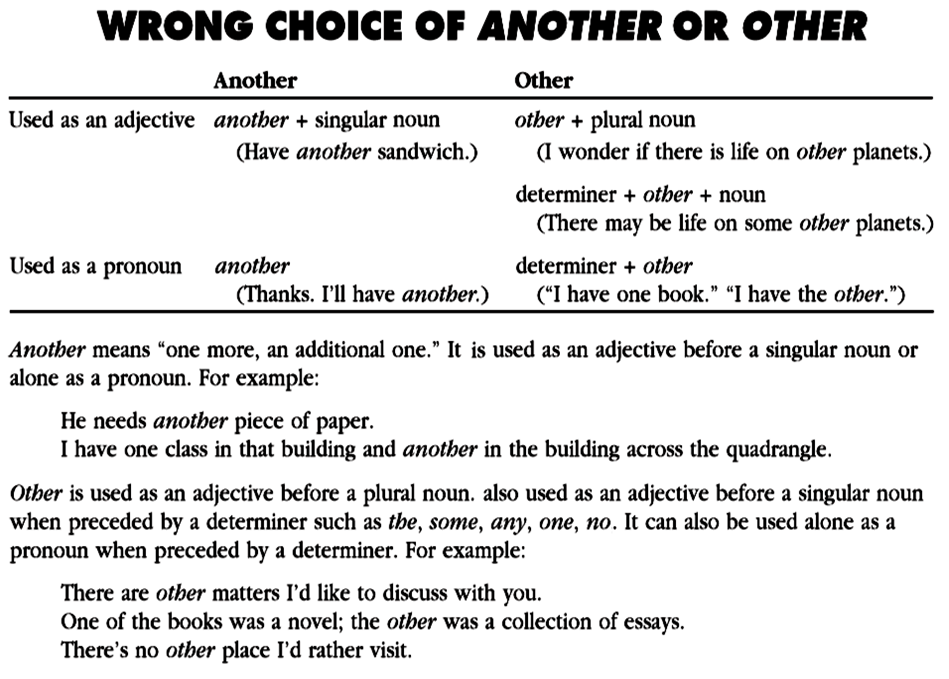 12
another is never used
after a determiner
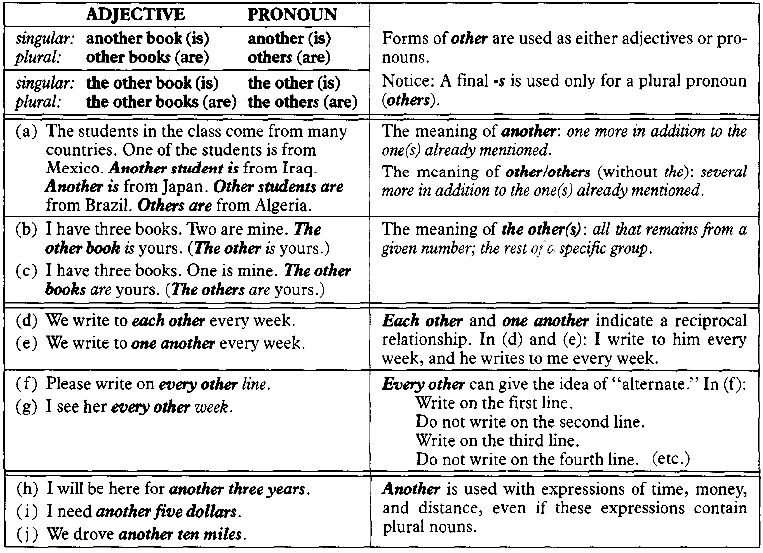 OTHER, OTHERS & ANOTHER
13
others is never followed by a noun
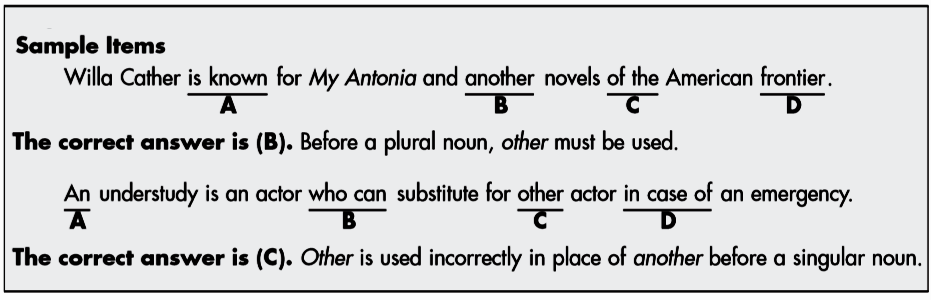 other + plural noun
another + singular noun
Expressions of Quantity
14
Count Noun
many
few / fewer
a few
a / an
number
Count & Noncount Noun
most	none of
some	any
a lot of	no
all
Noncount  Noun
much 
little / less
a little
amount
Many students have submitted their assignments.
Much of the news on television is not reliable.
Some students are absent in today’s lecture.
Some advice is impossible to be carried out in this situation.
Most of the backyard was covered by the leaves.
Most of the chairs in this room are occupied.
Most of ocean water near the factory is polluted.
Although a number of students have quitted since an amount of bad information spread out, the total number of students is increasing.
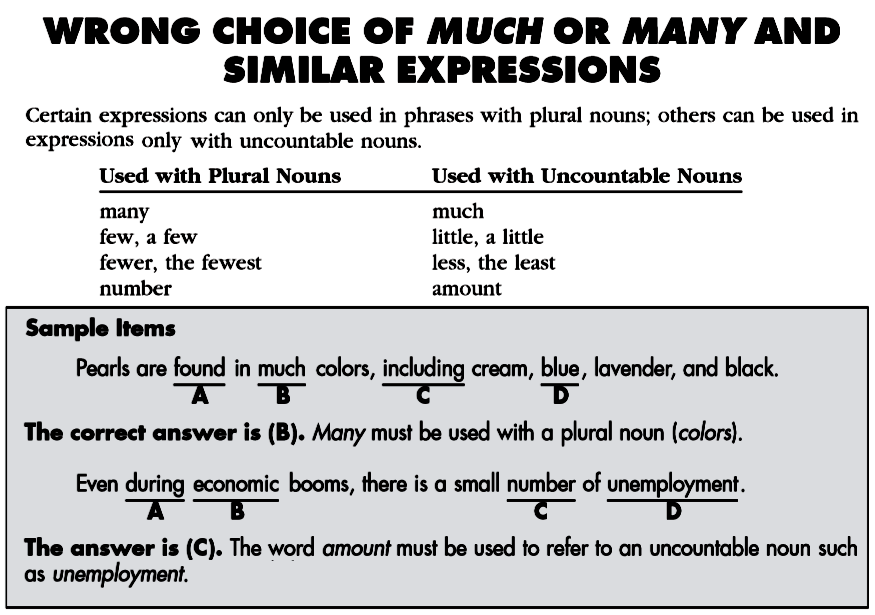 15
I want to have many cars.
I want to have a lot of cars.
I want to have much money.
I want to have a lot of money.
There are a few students here.
There are some students here.
There is a little water inside.
There is some water inside.
many+plural Noun
amount+uncountable Noun
Other Word Problems
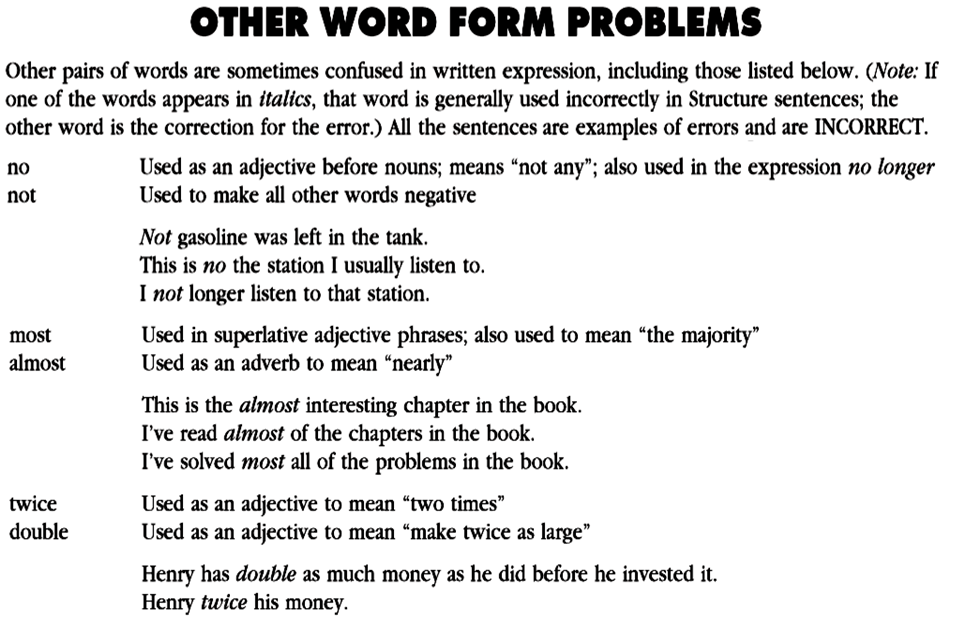 16
No
not
no
most
most
almost
I have twice as much money as he does.
I have twice more money than he does.
twice+comparison
verb
======
twice
has doubled
Live or alive, like or alike?
live
like
unlike
side
new
alive
alike
not alike
aside
anew
without Noun
(end of clause or
  phrase)
+  Noun
She likes to have live plants in her house.
Although I didn’t water the plants for a week, they’re still alive.
The old man behaved like a child when he saw the show.
I don’t know which is Ani and which is Ana. They looks alike.
The man, unlike his children, prefers coffee to tea.
Although they are twins, Anita and Atina are not alike.
Take the side walk if you want to enter the house.
If you don’t want to read these magazines now, just put it aside.
My children want new bicycles as the present for their success.
To start anew, the company should refresh all the managers.
18
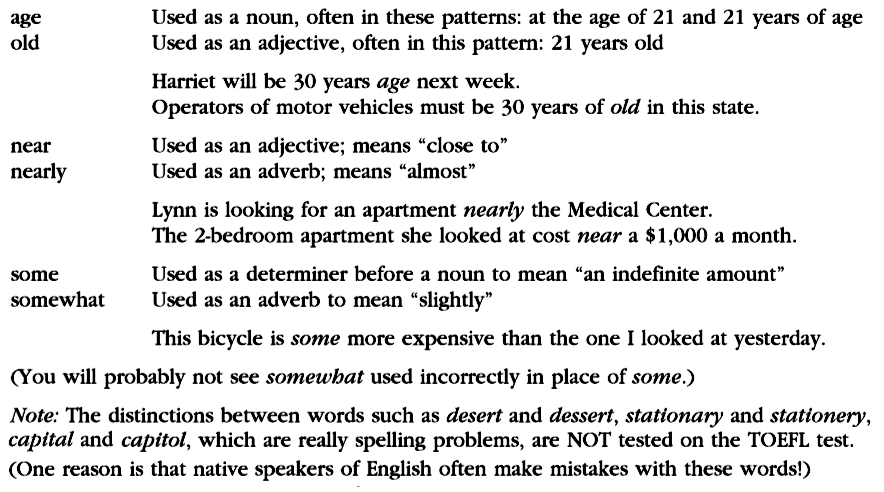 old
age
The pipe is 30 cm long.
= It is 30 cm in length.
The hole is 100 m deep.
= It is 100 m in depth.
near
nearly
somewhat
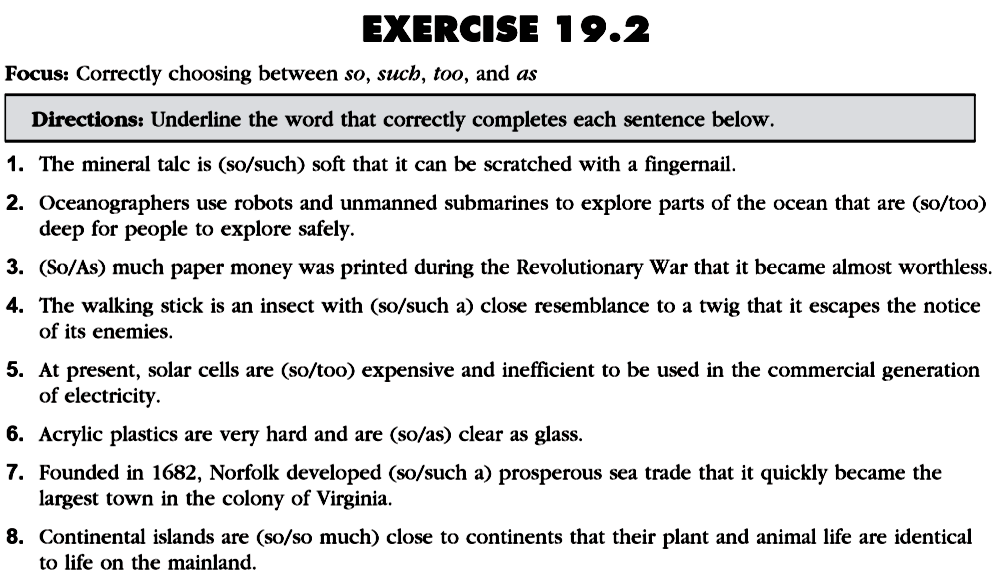 19
so+adjective+that clause
such+Noun(phrase)+that clause
too+adjective+infinitive
as+adjective+as (comparison)
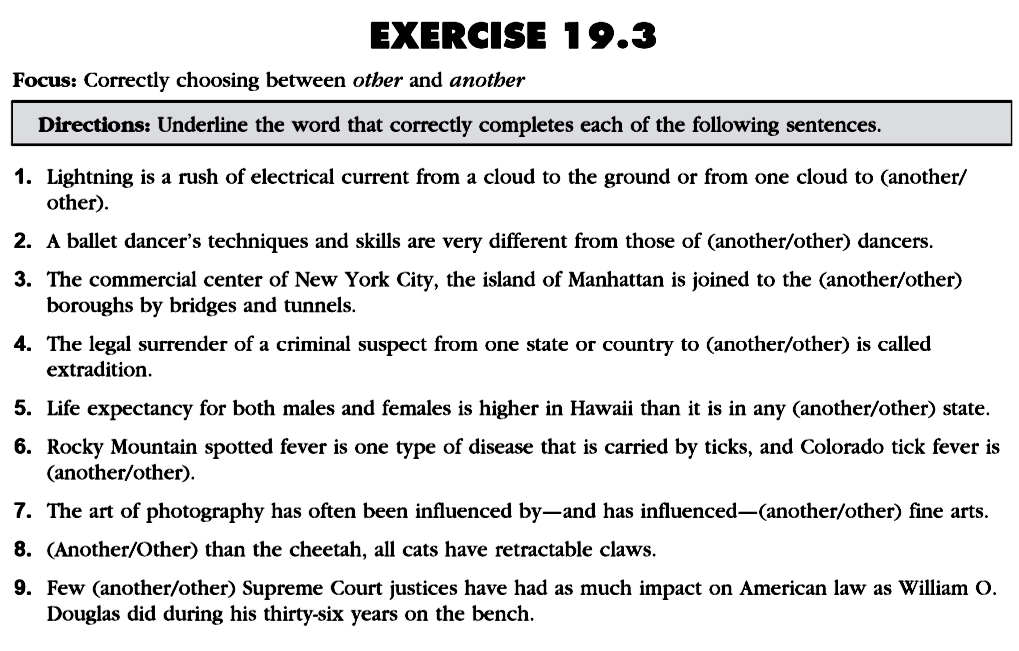 another+singular noun
other+plural noun
20
determiner+other+sg/pl noun
21
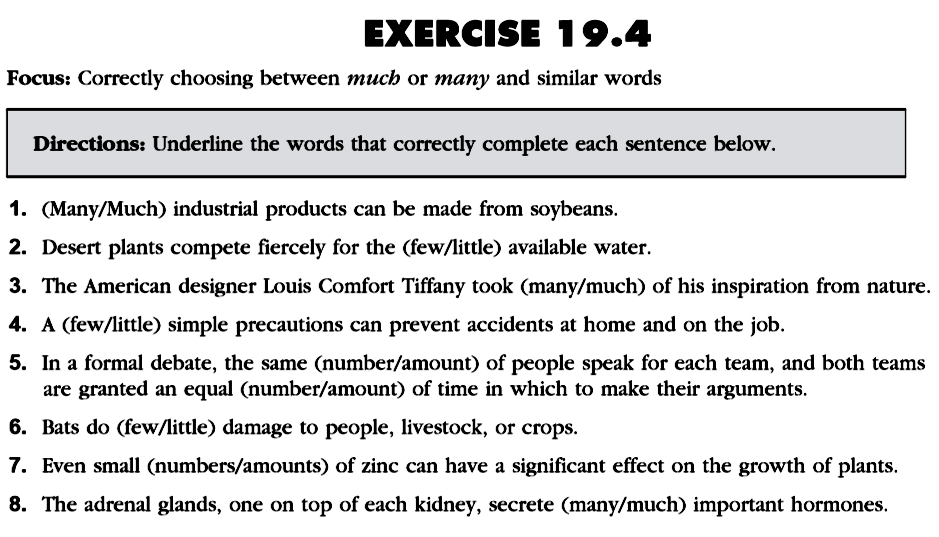 many/(a) few/number
plural countable noun
much/(a) little/amount
uncountable noun
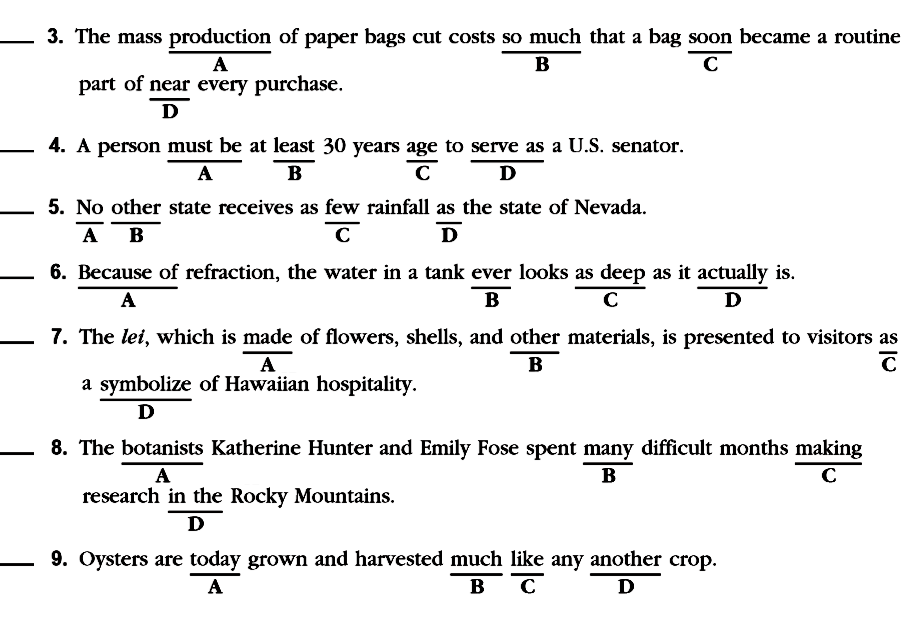 22
nearly
old/of age
little
never
symbol
doing
other
23
PRACTICE
makes
PERFECT
PERFECT
✔
✔
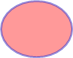 So, repeat (perfectly) again      at your leisure time several times
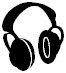 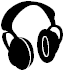 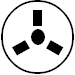 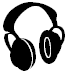 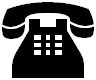 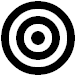 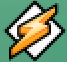 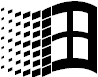 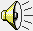 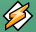 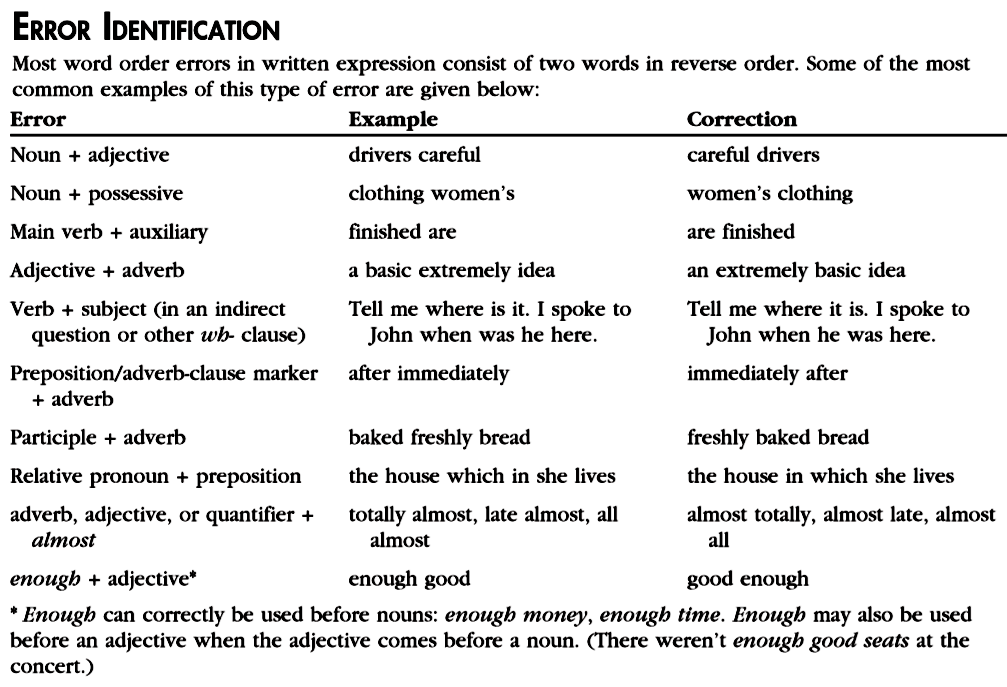 24
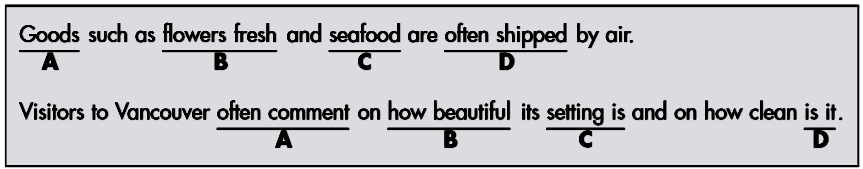 fresh flowers
it is
= quite good
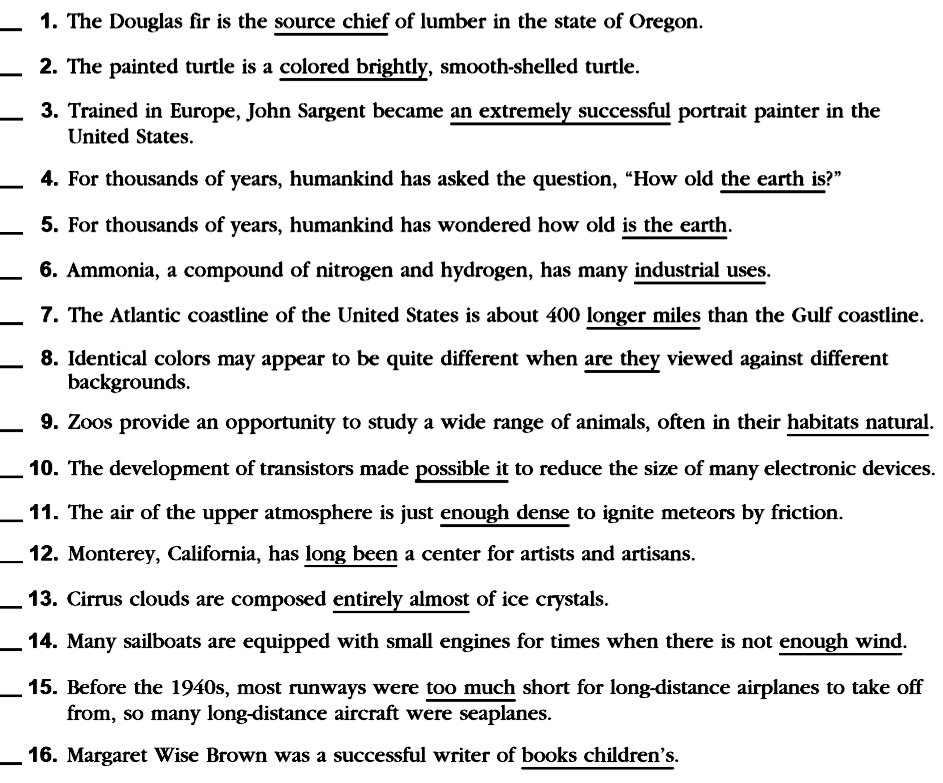 X
Exc. 27.1
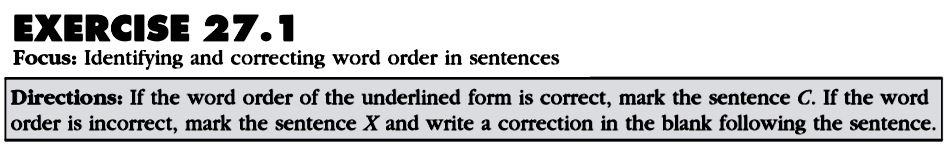 chief source
X
brightly colored
25
C
X
is the earth
X
the earth is
C
X
miles longer
X
they are
X
natural habitats
X
it possible
X
dense enough
C
X
almost entirely
C
much too
X
children’s books
X
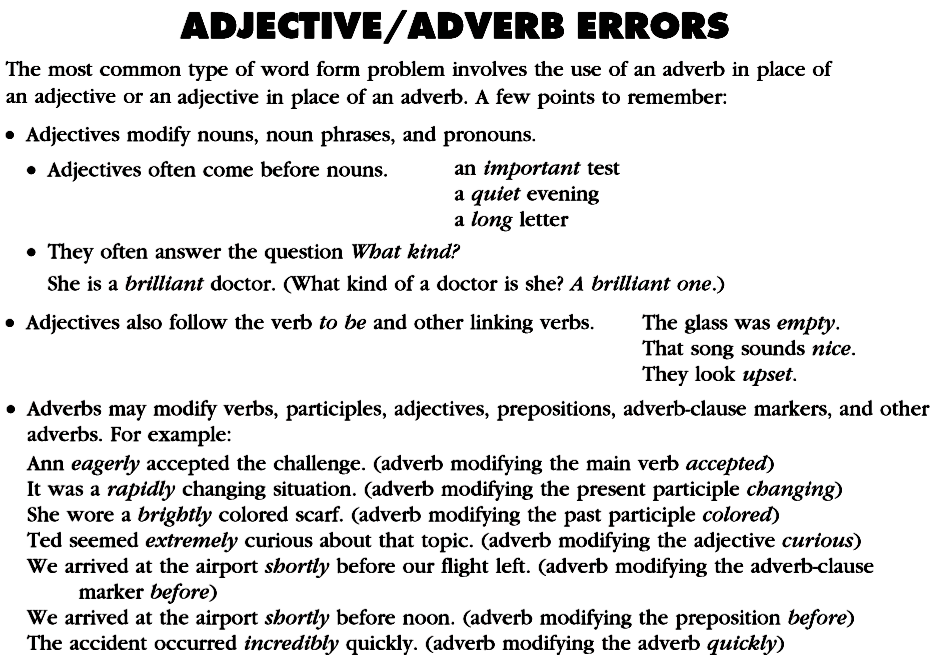 26
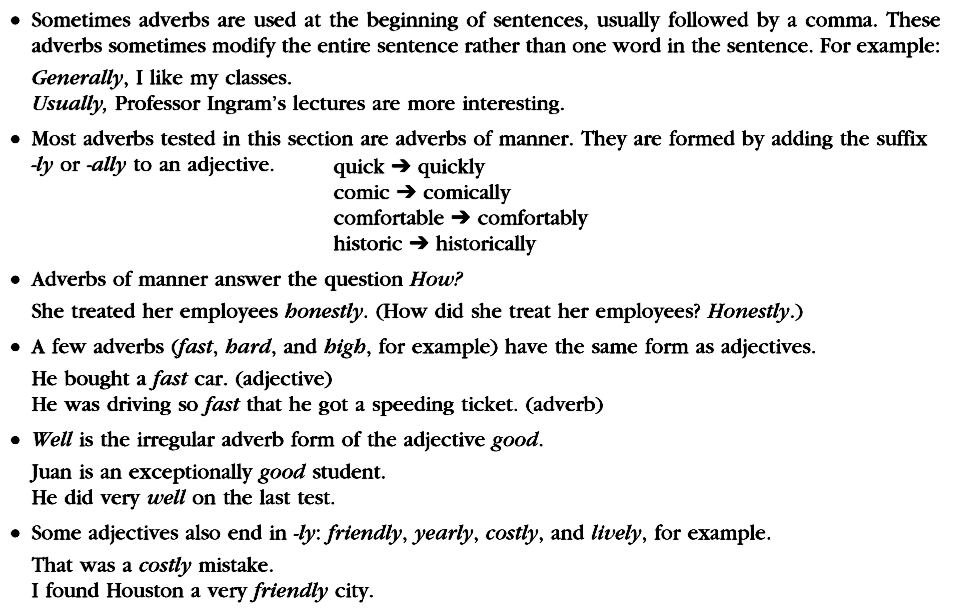 27
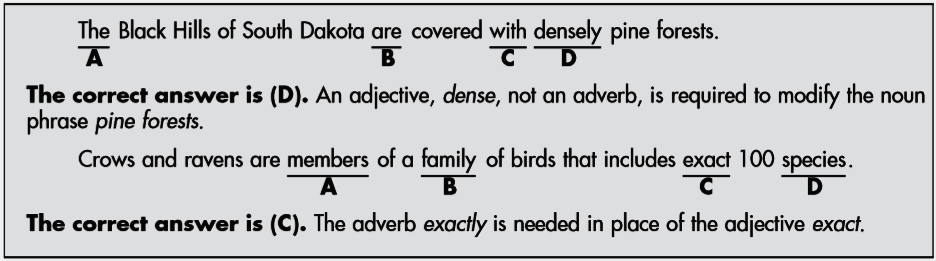 28
adjective+Noun(phrase)
adverb+Adjective (number)
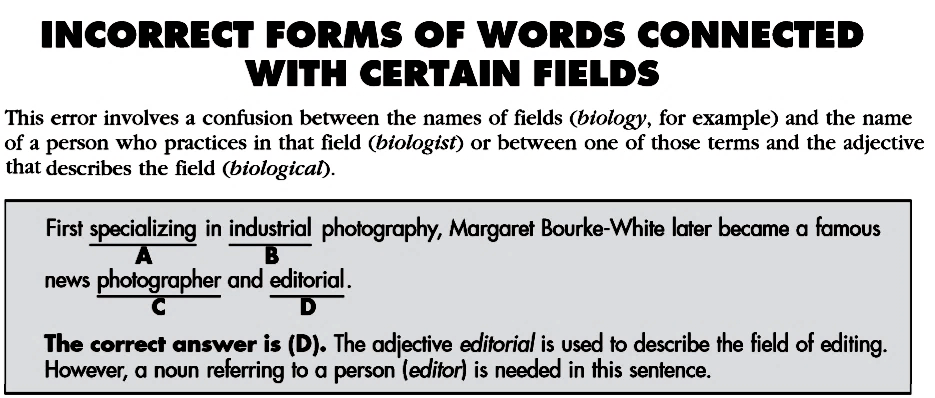 Parallelprofession+and+profession
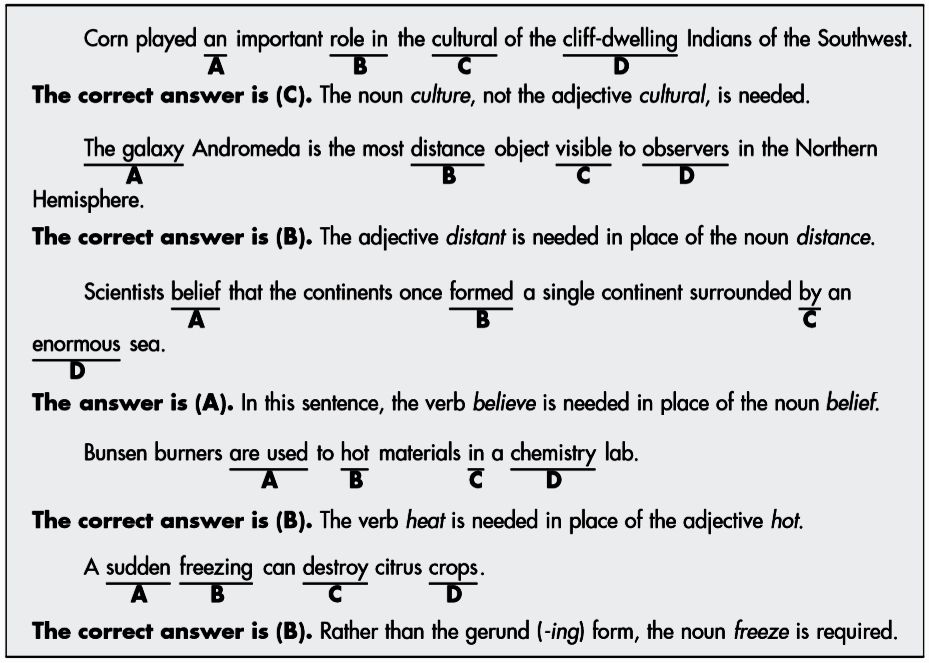 the/a/an+Noun(phrase)   //    Noun+of+Noun
Other word form problems
29
the most+adjective   (comparison)
Subject+Verb (predicate)
be used to + Verb heat
Subject: Noun(phrase) //  GerundNoun (the process)
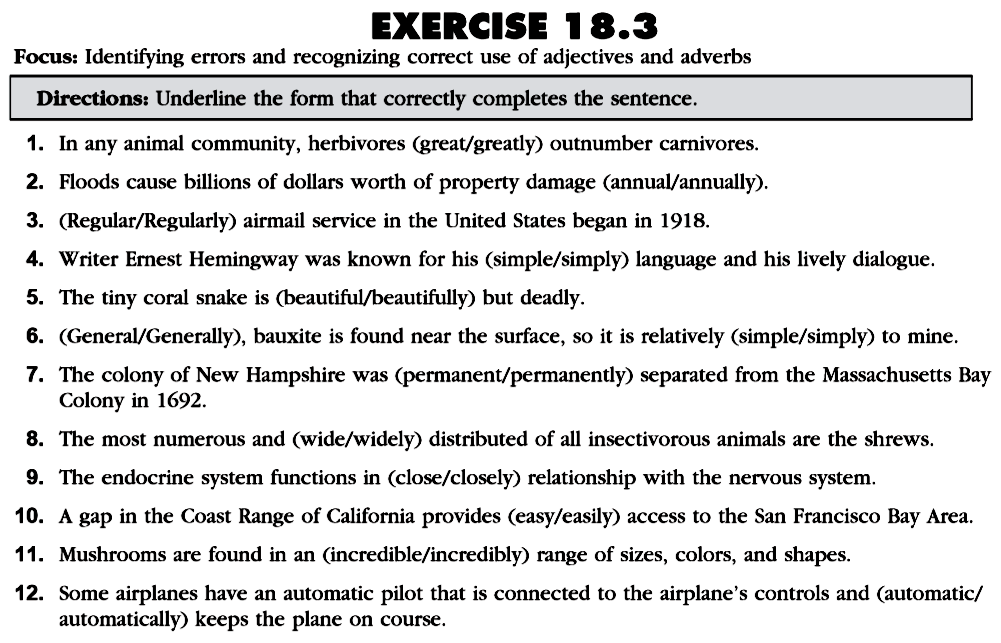 30